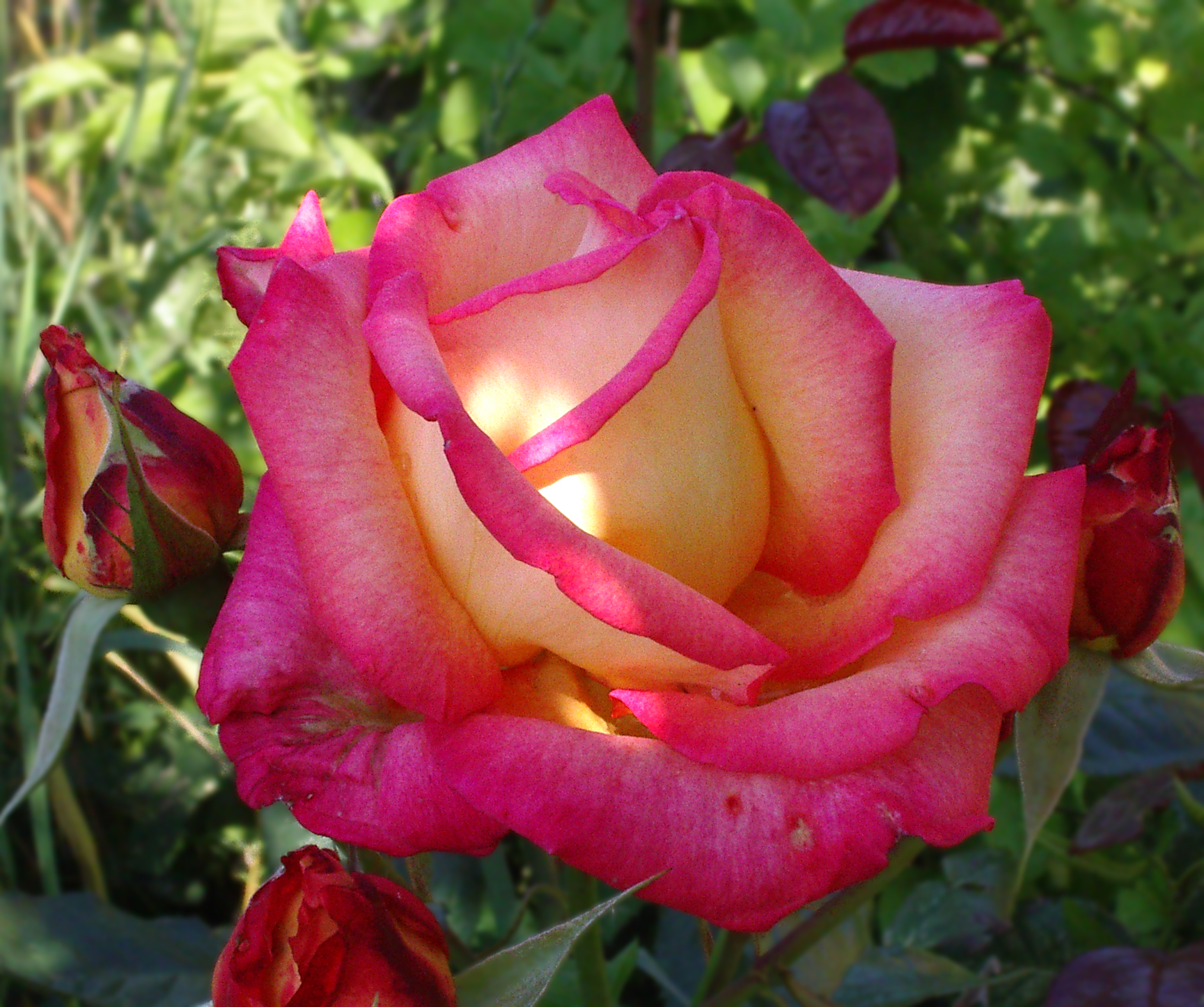 স্বাগতম
শিক্ষক পরিচিতি
শিক্ষকপরিচিতিঃ মোঃ ফয়েজুর রহমান ভূঞাঁ।      (এম ,এ,   বি   পি এড)সহকারি শিক্ষক(শারীরিক শিক্ষা)।বড়গোবিন্দপুর এ এম বি উচ্চ বিদ্যালয়।চান্দিনা , কুমিল্লা।মোবাইল নং ০১৭১০৯১৫৯২১
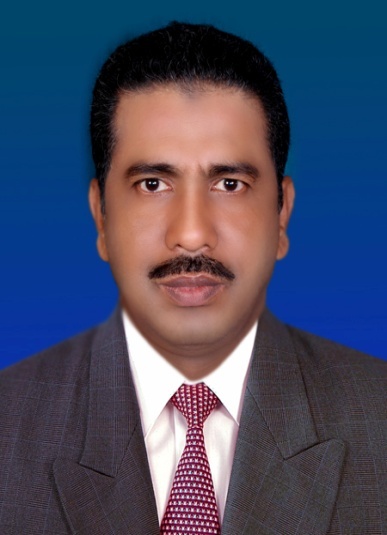 শ্রেনীঃ নবম
ক- শাখা
সময়-৪৫ মিনিট
শারীরিক শিক্ষা,স্বাস্থ্য বিজ্ঞান ও খেলাধূলা
পাঠ পরিচিতি
দশম  অধ্যায়
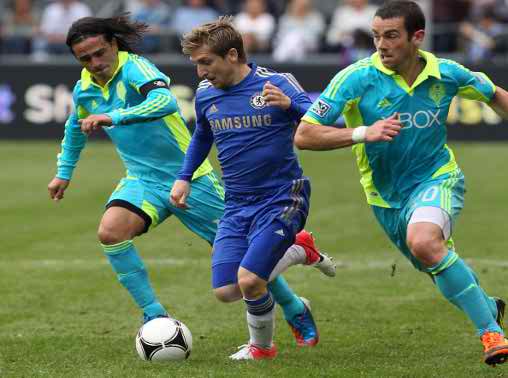 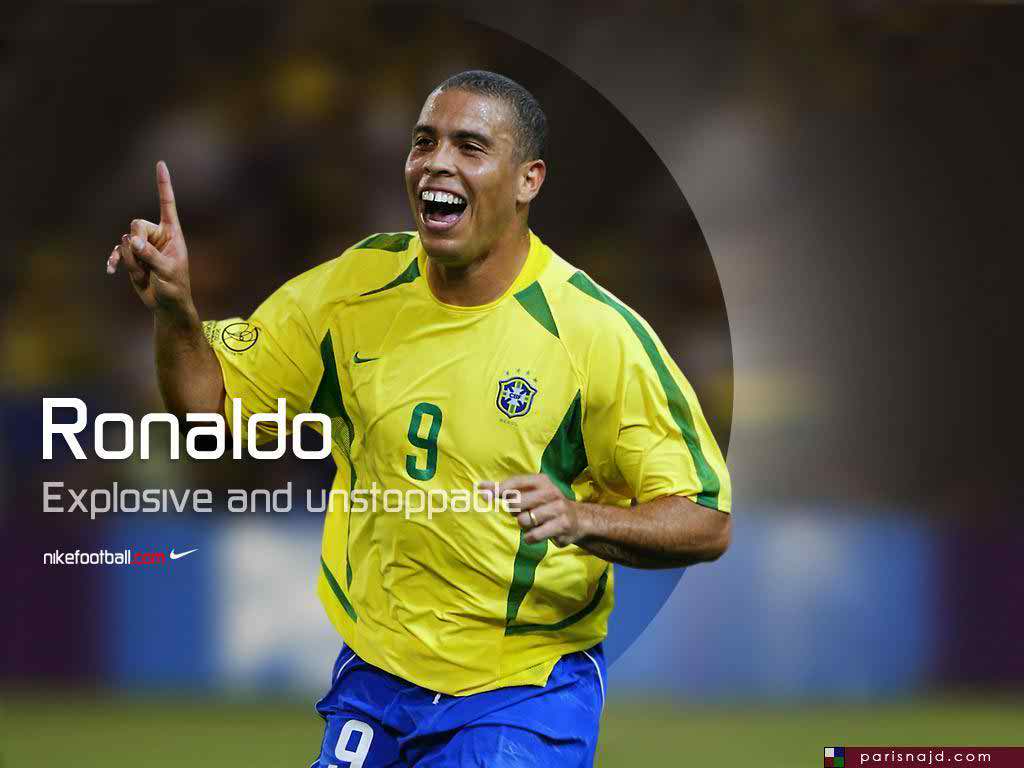 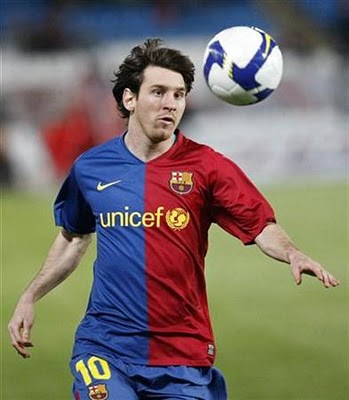 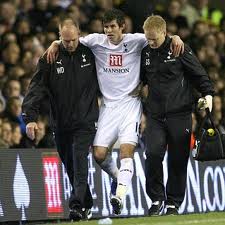 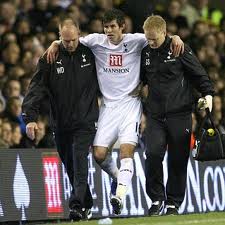 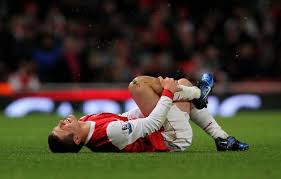 আজকের পাঠ
প্রাথমিক প্রতিবিধানের গুরুত্ত,পদ্ধতি ও উপকরণ
শিখন  ফলঃ
প্রাথমিকপ্রতিবিধানের গুরুত্ত  বর্ননা করতে  পরবে।
প্রাথমিক প্রতিবিধানের উপকরণ  সমূহ  ও এর ব্যবহার শিখতে জানবে ।
তাৎক্ষণিক প্রাথমিক প্রতিবিধান  দিতে পারবে ।
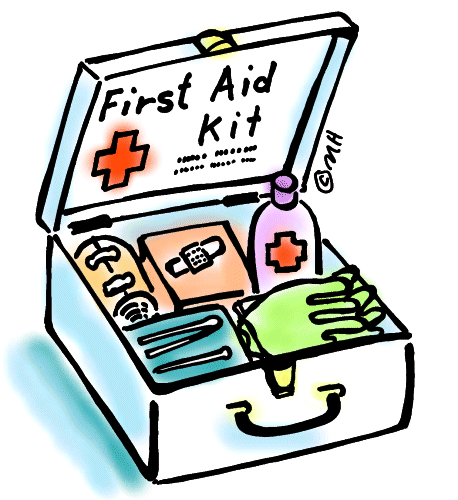 First  Aid –শব্দটিকে বিশ্লেষণ করে,উপকরনগুলি বলে দিব
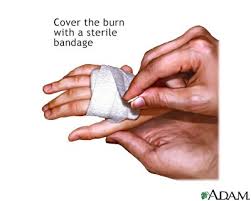 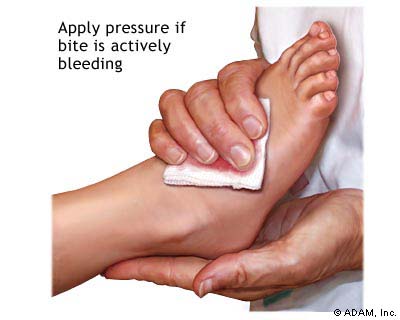 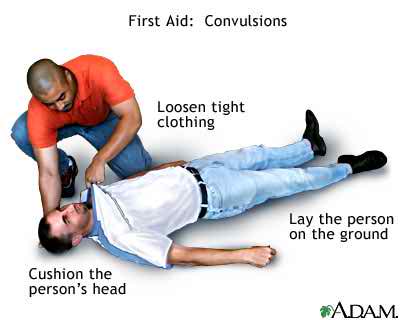 উপরোক্ত চিত্রের আলোকে প্রাথমিক প্রতিবিধানের গুরুত্ত ও করণীয় সন্পর্কে ধরণা দিব ।
দলীয় কাজঃ
 কিভাবে এক জন হাড়ভাঙ্গা খেলোয়ারকে মাঠ হতে আনতে হবে অনুশীলন কর।
মূল্যায়ণঃ
First Aid   box-এ  কী কী থাকা  আব্যশ্যক  ?
অ্যাথলেটিকস ও সাঁতার প্রতিযোগীদের মাংসপেশীতে বেশী টান ধরে  কেন?
বাড়ীর কাজঃ
সবাই, বাড়ীতে ব্যাণ্ডেজ বাধা অনুশীলন করবে ।
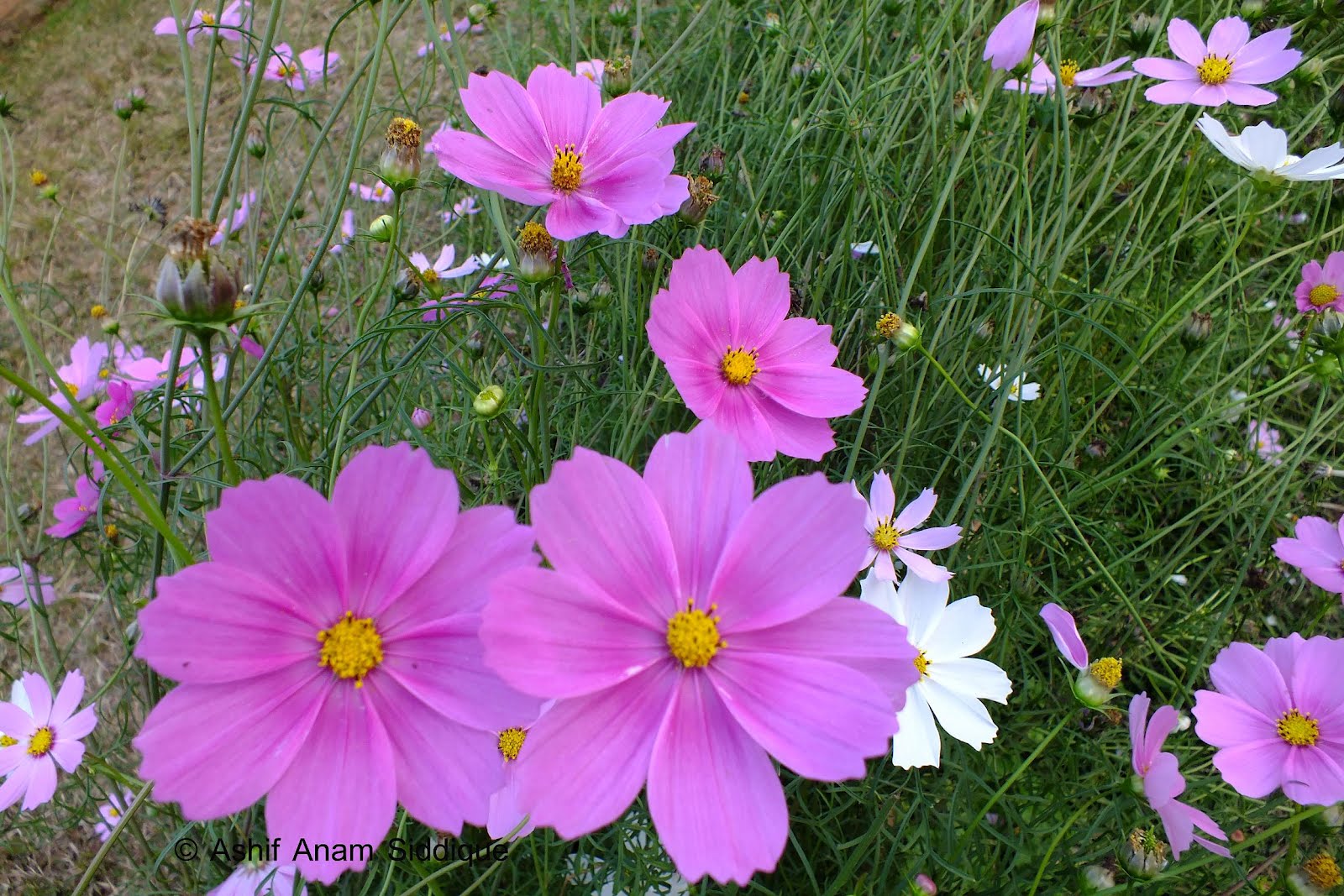 ধন্যবাদ